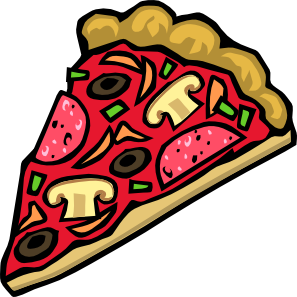 Food
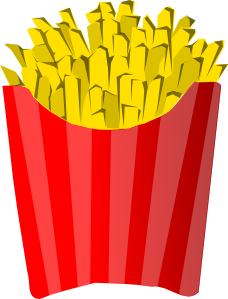 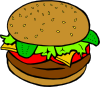 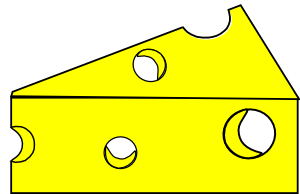 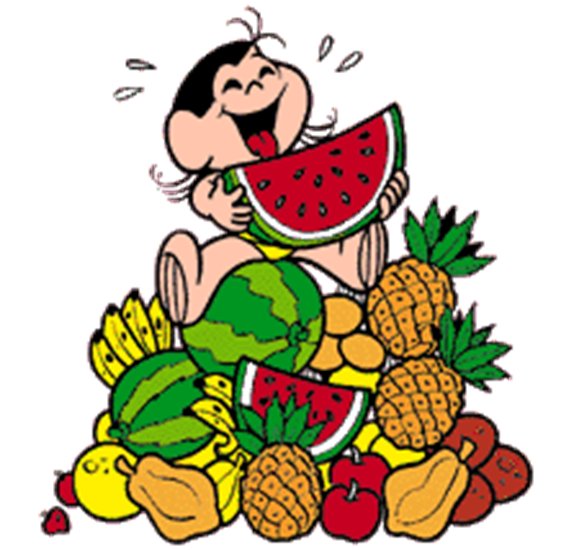 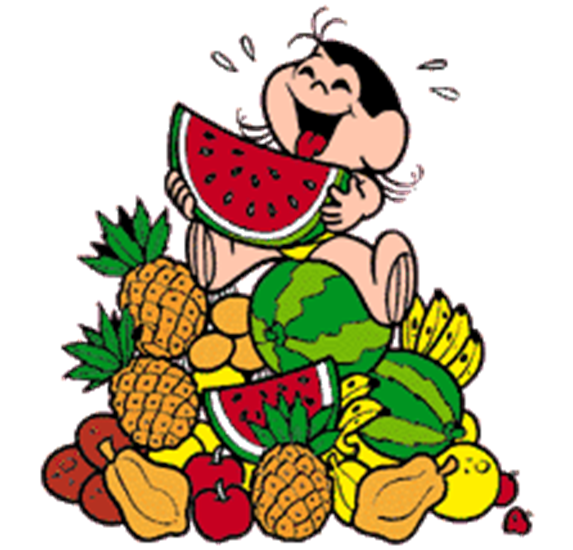 Let’s remember!
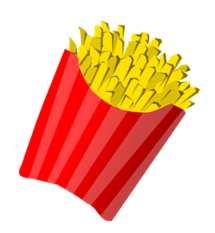 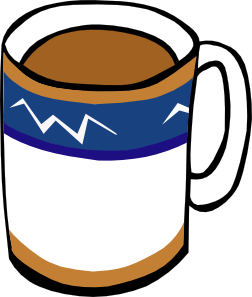 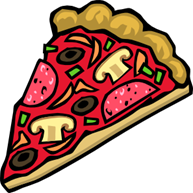 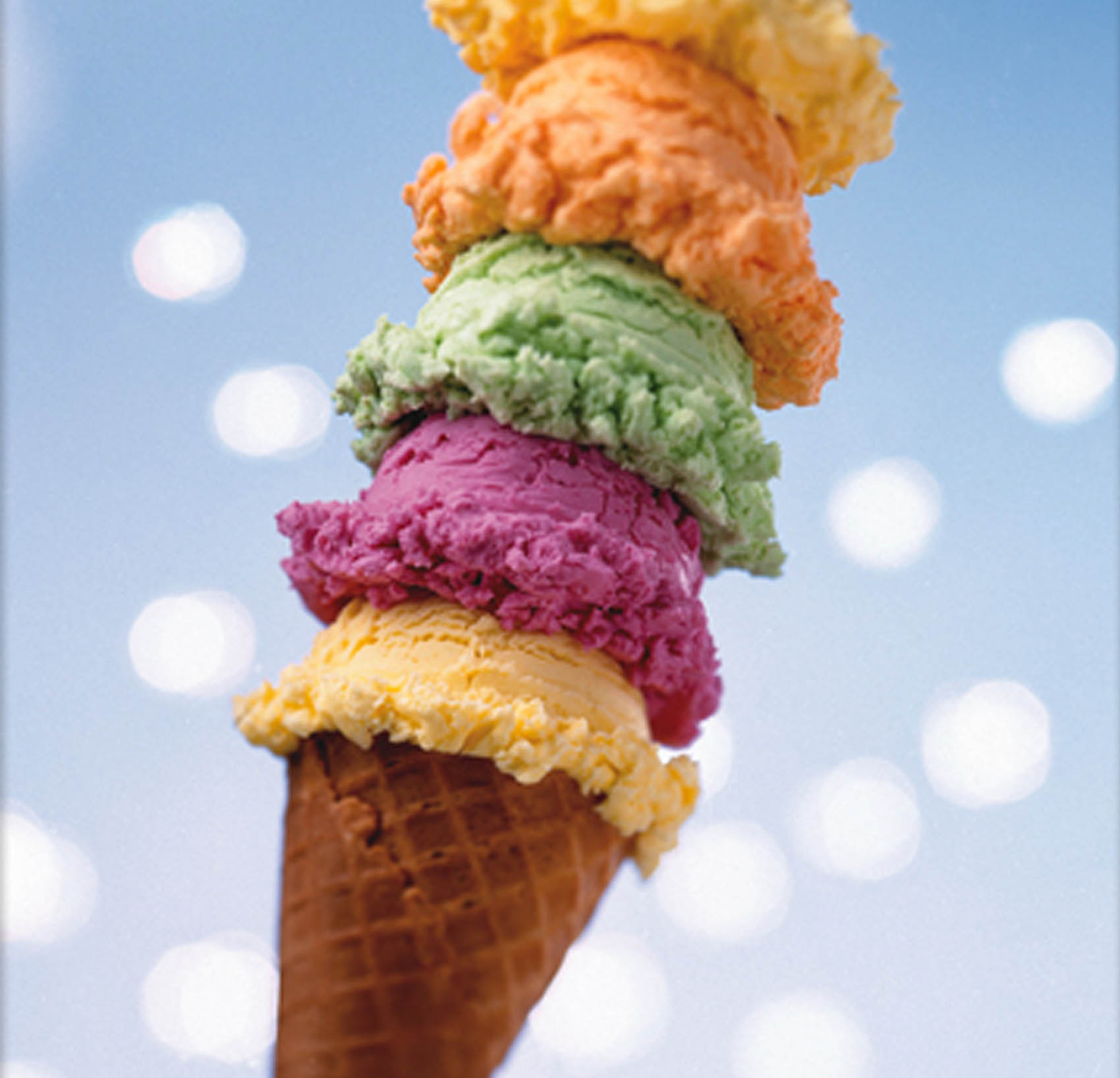 chips
coffee
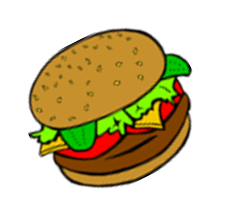 ice-cream
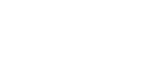 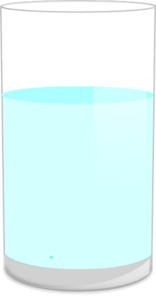 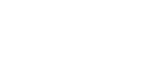 pizza
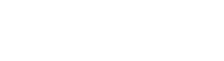 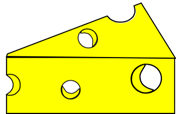 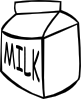 milk
water
hamburger
cheese
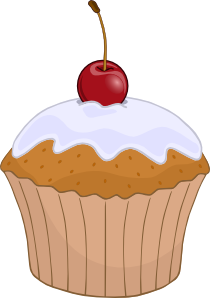 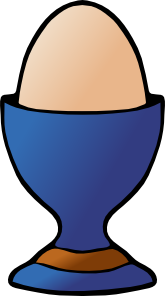 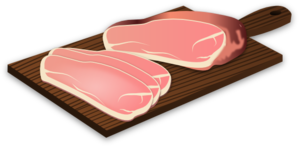 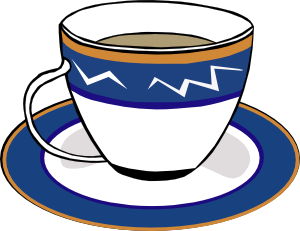 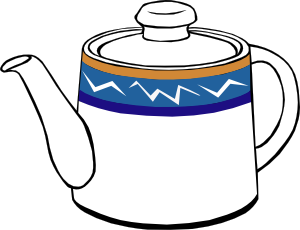 ham
cake
egg
tea
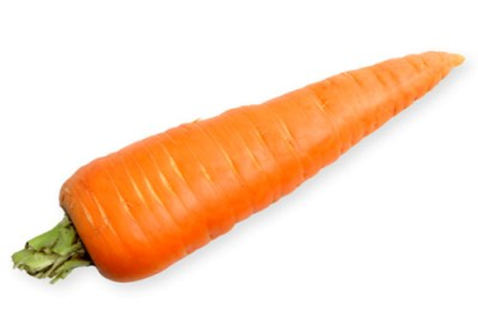 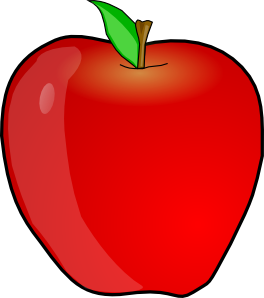 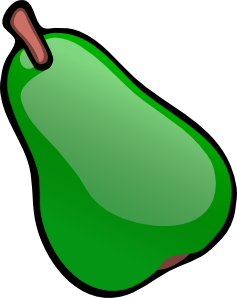 carrot
apple
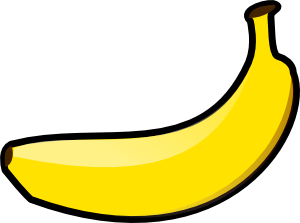 pear
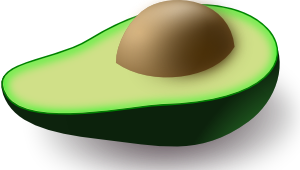 banana
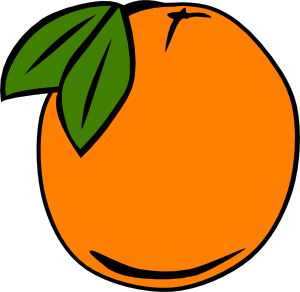 avocado
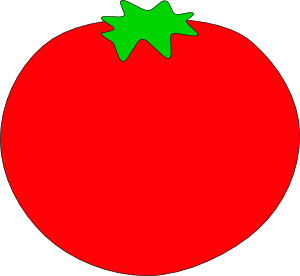 orange
tomato
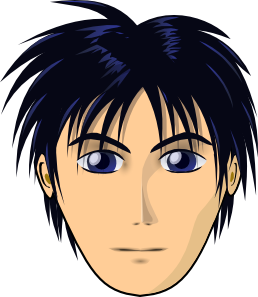 I like pizza.
I don’t like cake.
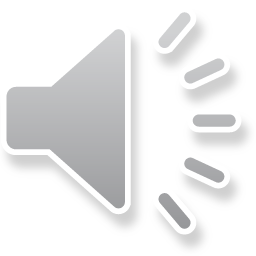 I like cheese.
I don’t like milk.
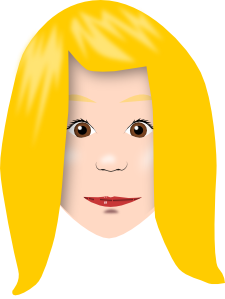 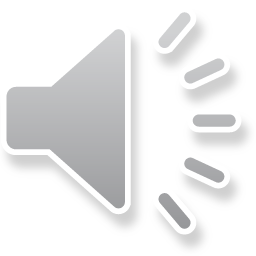 What do you like?
I like…

I don’t like…
Let’s sing a funny song!
Click on the link below:
https://www.youtube.com/watch?v=frN3nvhIHUk
Let’s do a quiz!
Are you ready?
Click on the right picture!
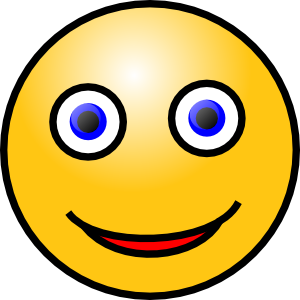 I like carrots
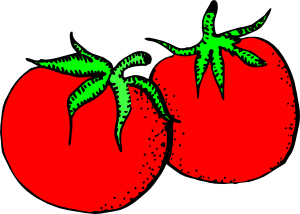 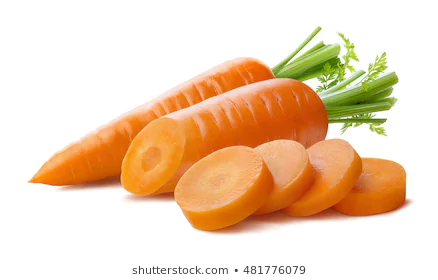 TRUE
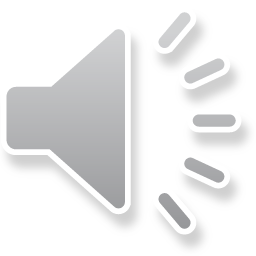 CONTINUE THE QUIZ
FALSE
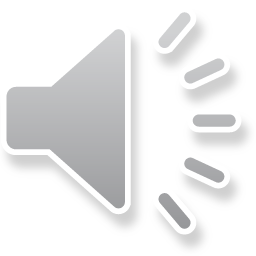 CONTINUE THE QUIZ
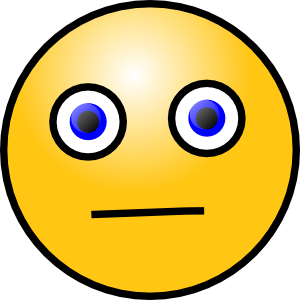 I don’t like coffee
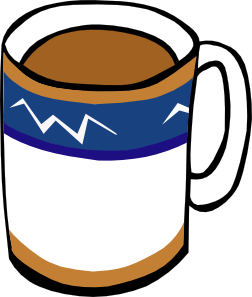 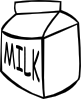 TRUE
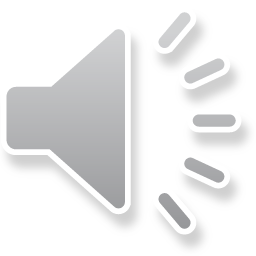 CONTINUE THE QUIZ
FALSE
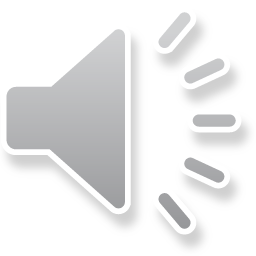 CONTINUE THE QUIZ
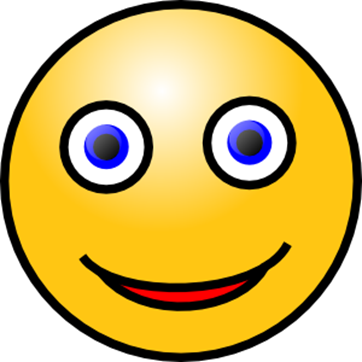 I like pears
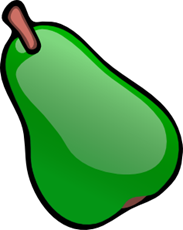 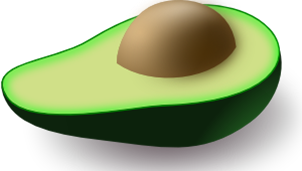 TRUE
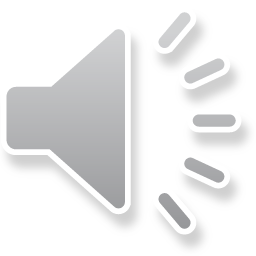 CONTINUE THE QUIZ
FALSE
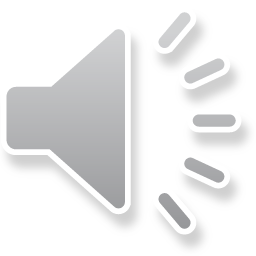 CONTINUE THE QUIZ
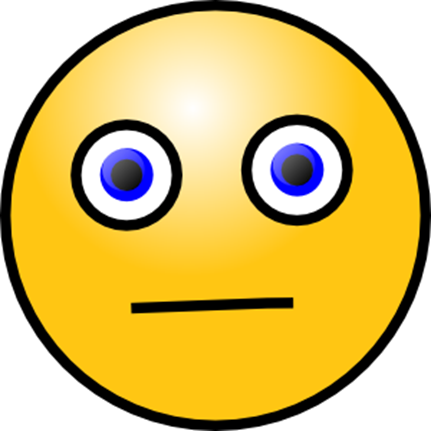 I don’t like tea
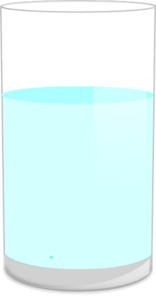 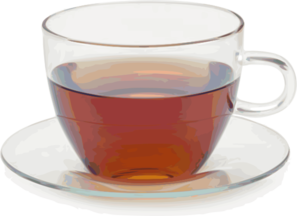 TRUE
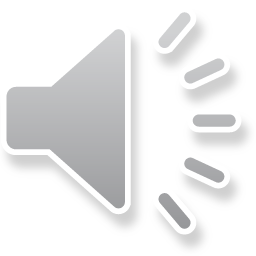 CONTINUE THE QUIZ
FALSE
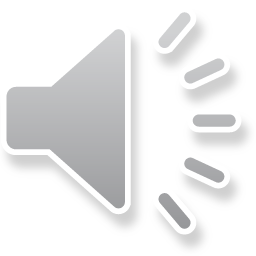 CONTINUE THE QUIZ
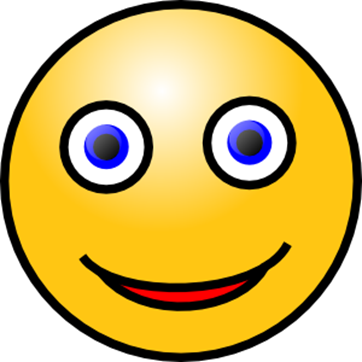 I like cheese
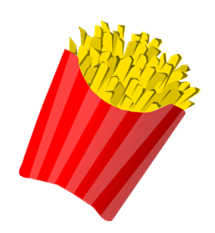 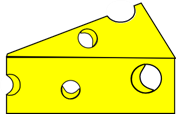 TRUE
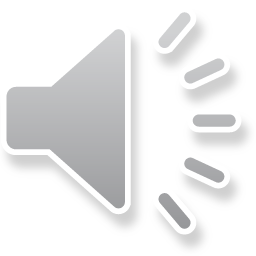 CONTINUE THE QUIZ
FALSE
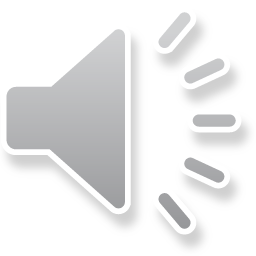 CONTINUE THE QUIZ
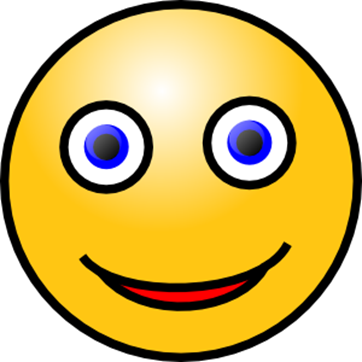 I like pizza
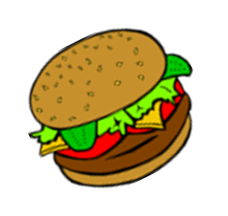 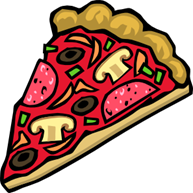 TRUE
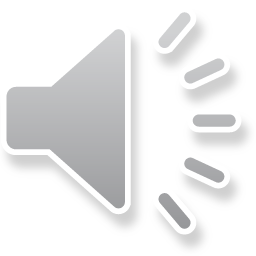 CONTINUE THE QUIZ
FALSE
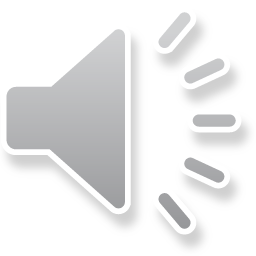 CONTINUE THE QUIZ
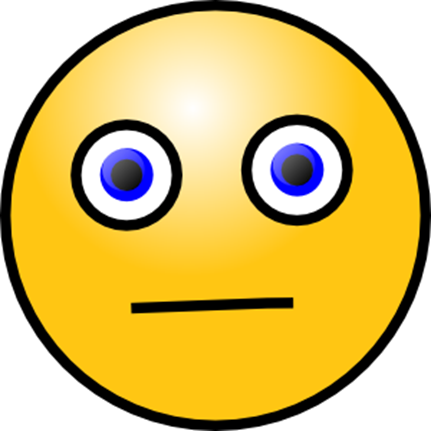 I don’t like chicken
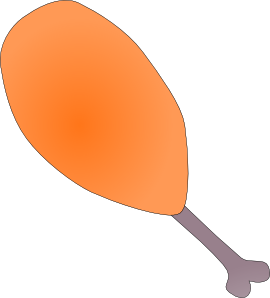 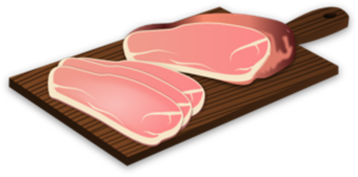 TRUE
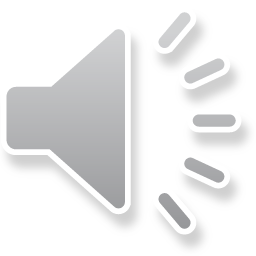 CONTINUE THE QUIZ
FALSE
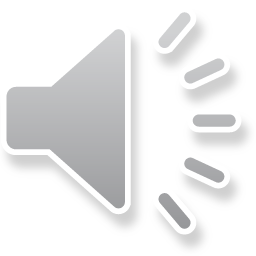 CONTINUE THE QUIZ
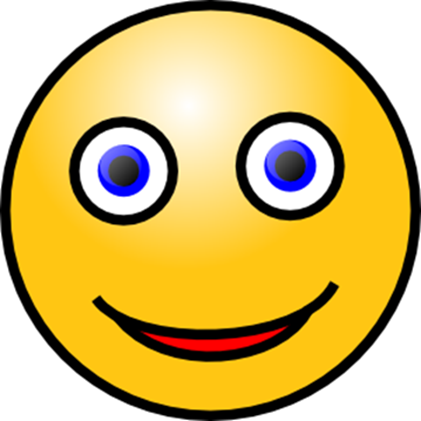 I like cakes
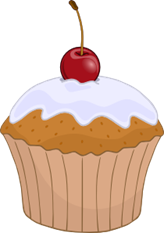 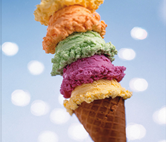 TRUE
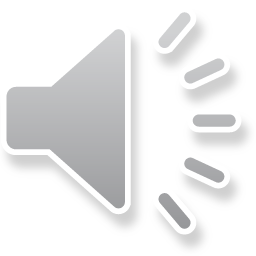 CONTINUE THE QUIZ
FALSE
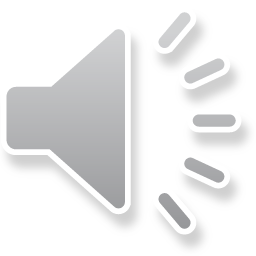 CONTINUE THE QUIZ
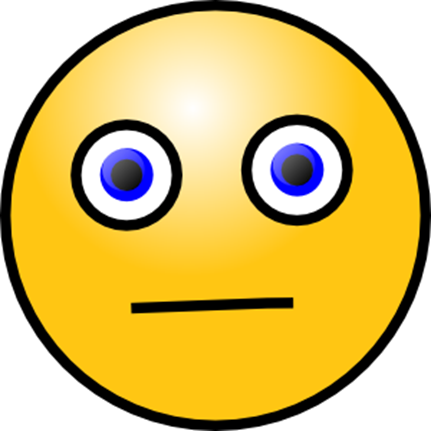 I don’t like eggs
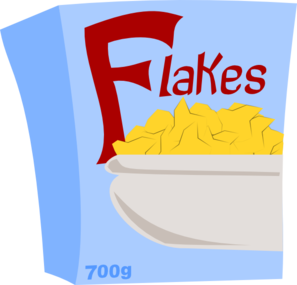 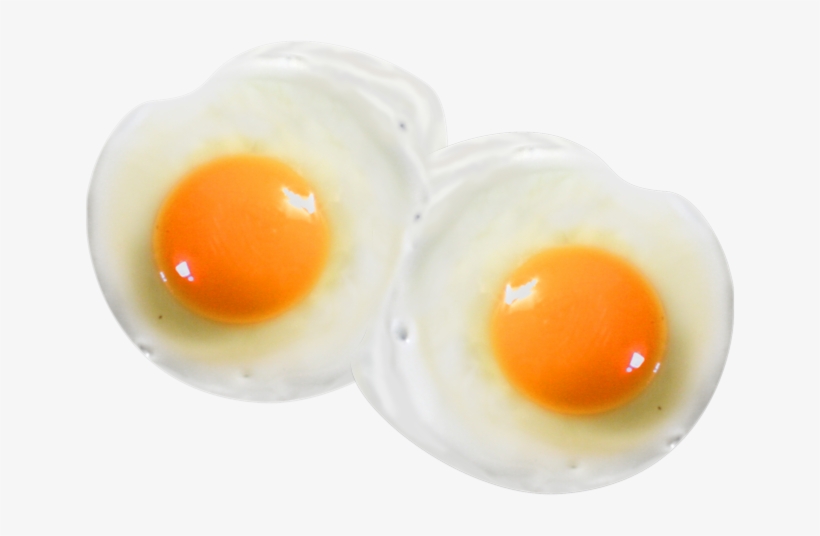 TRUE
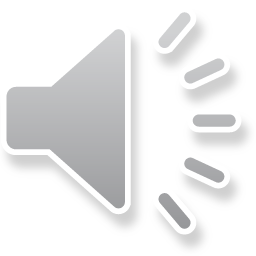 CONTINUE
FALSE
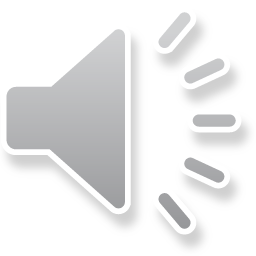 CONTINUE
Let’s play!
Clicks on the links below:
http://www.quia.com/jg/3110590.html
https://learnenglishkids.britishcouncil.org/word-games/food-1
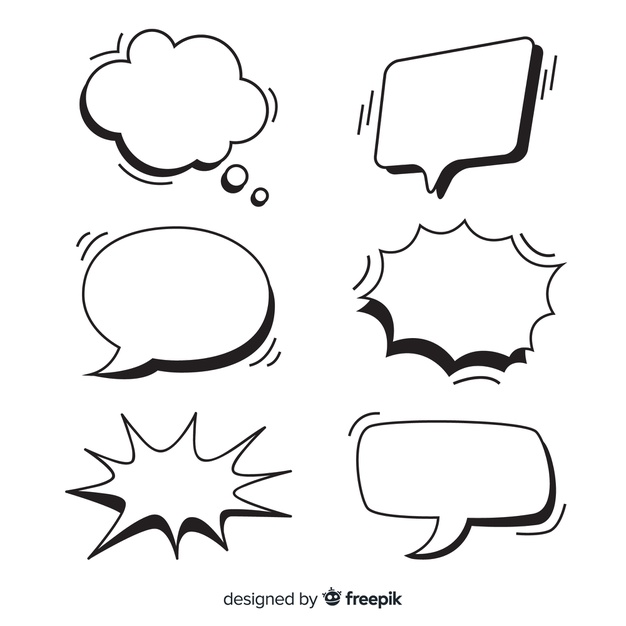 Creative activity
Take a piece of paper

Draw your favourite food

Write sentences like the example
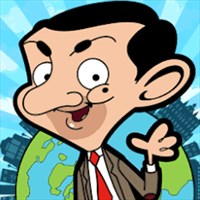 I like tomatoes. I like ham  and eggs, too!
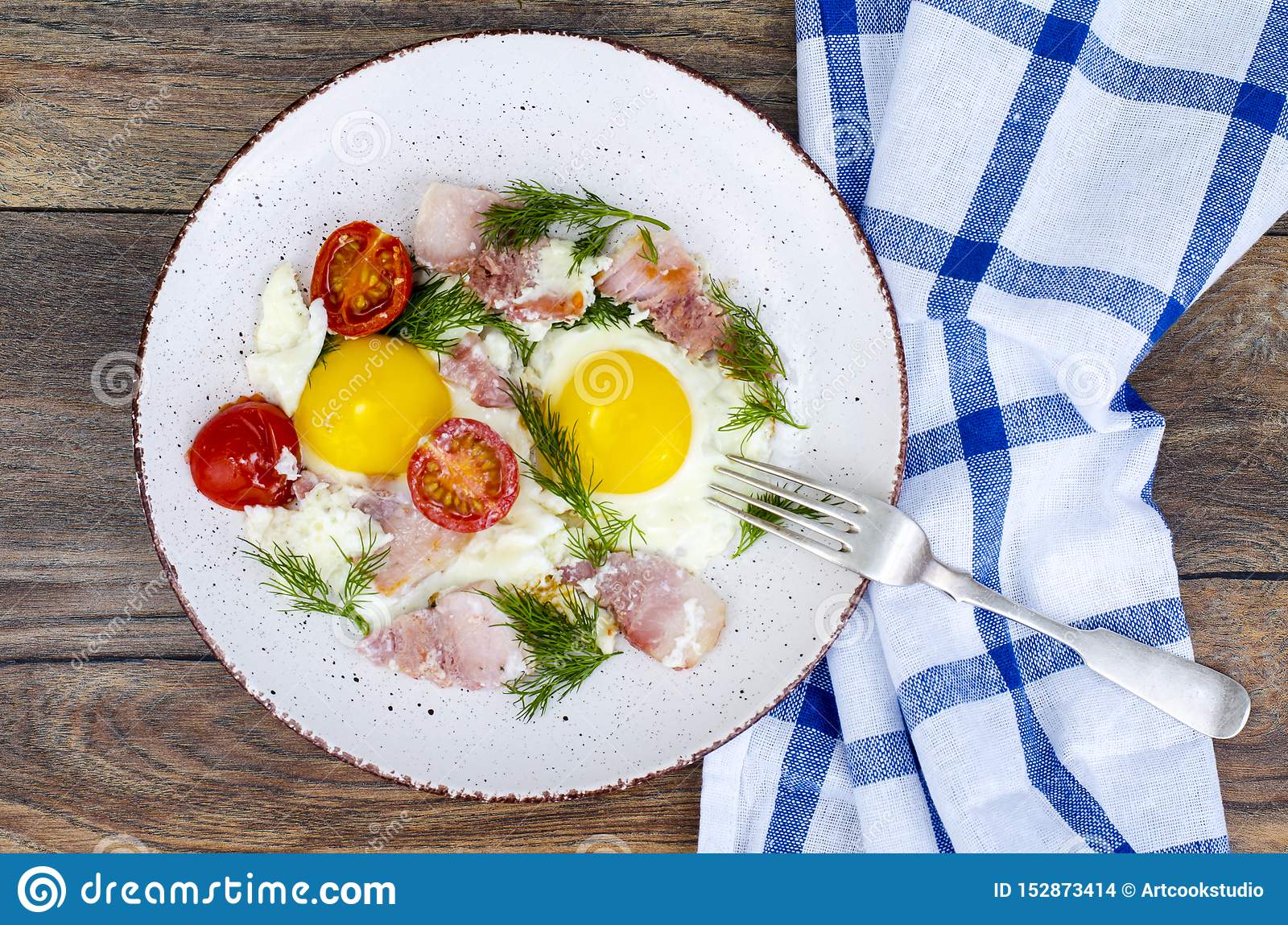